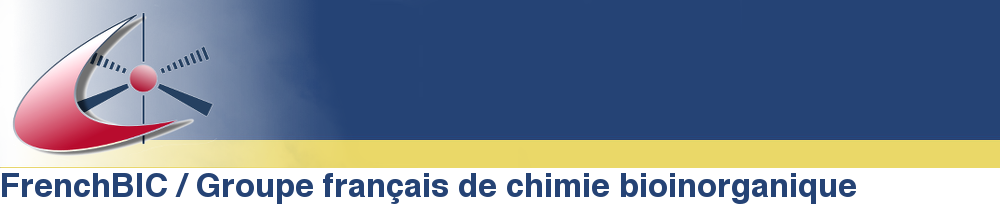 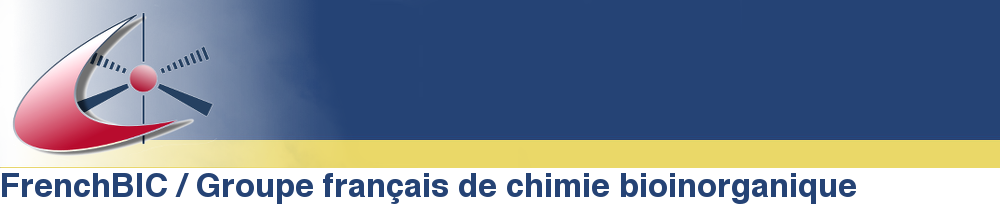 French network, funded by CNRS
 Metals in biology, bioinspired systems
 Catalysis / Energy/ Health / Imaging
 25 research lab, 50 groups, about 200 permanent researchers
 Annual meetings
 www.frenchbic.cnrs.fr job offers, meeting announcements, journal club etc.
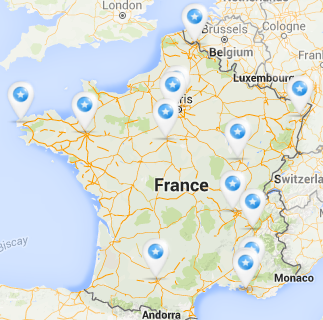 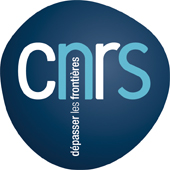